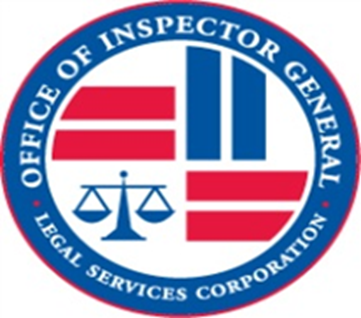 FRAUD AWARENESS 
BRIEFING



l
Legal Services Corporation
Office of Inspector General
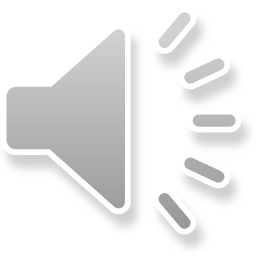 OIG ORGANIZATION
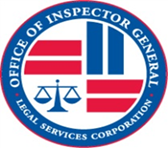 Asst. Inspector Gen & Legal Counsel
Special Counsel
Inspector General
Management & Evaluation
Audit
Investigations
Assistant Inspector General of Investigations
Investigative Counsels
Analyst’s
HOTLINE
Investigators
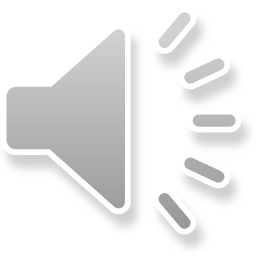 Daniel O'Rourke, Assistant Inspector General for Investigations
Michael Shiohama, Deputy Assistant Inspector General for Investigations

Charles Becker, Senior Investigator
Marco Cortina, Investigative Counsel
Cynthia Robinson, Senior Investigative Analyst (HOTLINE)
Jennifer Sheldon, Investigative Counsel
Kathryn Silvestri, Senior Investigative Counsel
OFFICE OF INSPECTOR General  Office of Investigations
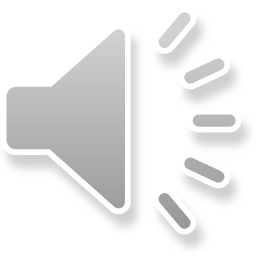 Role of the Office of Investigations
Fraud Triangle
Examples of past frauds at LSC grantee programs
Prevention/Best Practices
TODAY’S AGENDA
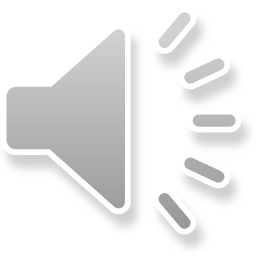 OIG Investigations
Prevention
To have a robust fraud prevention program to help grantees avoid issues of fraud

Detection
To prove or disprove allegations of fraud or regulatory violations in LSC grantee programs
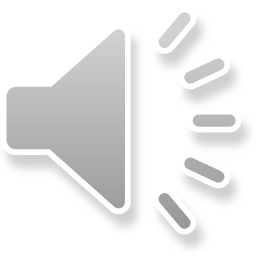 COST OF FRAUDSAT LSC PROGRAMS SINCE 2010
Human Cost:  
More than 29 defendants referred for prosecution 
Sentencing of up to 54 months imprisonment
6 pending indictments
21 indictments
15 guilty pleas
20 grantee employees who lost their jobs
 

Financial Cost:  
Criminal restitution/recoveries over $2 million
Questioned costs and recoveries over $416,000
Discontinued subgrant payments over $430,000
Other Results:  
Debarments: 2
Disbarments: 3

(Current as of April 2020)
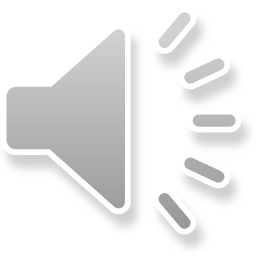 Any grantee employee could be involved in a fraud or questioned cost
We have frauds committed at all levels of management, administration, and advocacy from Executive Directors, Chief Financial Officers, and Intake Staff.
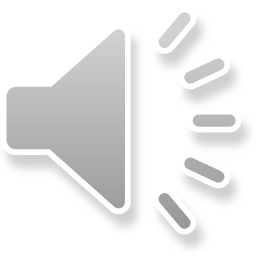 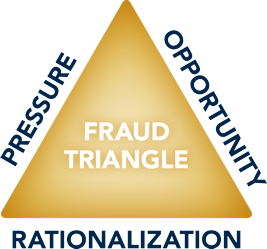 FRAUD TRIANGLE
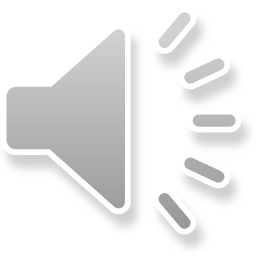 CASE STUDIES
TYPES OF OIG INVESTIGATIONS
ACCOUNTING FRAUD 
TIME AND ATTENDANCE FRAUD 
PAYROLL FRAUD
STAFF TRAVEL AND REIMBURSEMENT FRAUD
REVENUE STREAMS FRAUD
CREDIT CARD FRAUD AND ABUSE
OUTSIDE PRACTICE/EMPLOYMENT AND CLIENT DIVERSION
QUESTIONED COSTS 
REGULATORY VIOLATIONS
CONFLICTS OF INTEREST
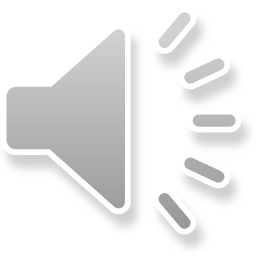 ACCOUNTING FRAUD
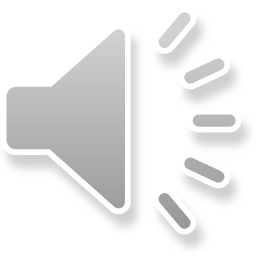 ACCOUNTING FRAUD CASE STUDIES
BENNY’S MISSING GOODS

CFO STOLE PROGRAM FUNDS BY CREATING A BOGUS OFFICE SUPPLY COMPANY

Total Fraud Over 1.2 Million
CHERI’S “WANDA-LUST”

OFFICE MANAGER WROTE PROGRAM CHECKS TO HERSELF



TOTAL FRAUD OVER $195,000
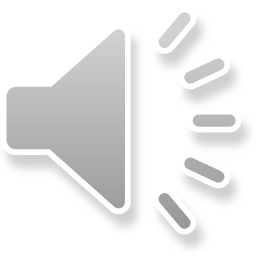 ACCOUNTING FRAUD: PREVENTION
Monthly bank reconciliations
Positive pay
Separation of duties
Reconcile questionable purchases
Rotating IPAs




Sufficient fiscal oversight from the ED and the Board
At least one week of consecutive leave for fiscal staff
Strong whistleblower policy
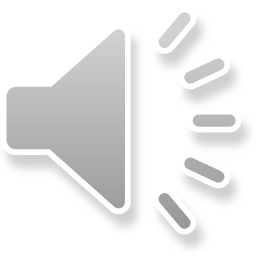 PAYROLL FRAUD
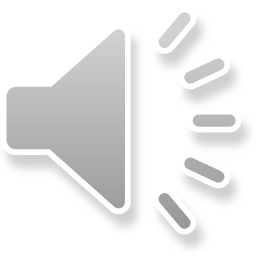 PAYROLL FRAUD CASE STUDIES
IDENTITY THEFT

PAYROLL CLERK CHANGED THE DIRECT DEPOSIT ACCOUNT OF A PART-TIME EMPLOYEE TO HERS AND ADDED HOURS FOR PAYMENT
PADDED PAY

EMPLOYEE IN CHARGE OF PAYROLL APPROVED HER OWN PAYROLL AND ADDED EXTRA HOURS AND OVERTIME PAY WITHOUT ANY EXECUTIVE DIRECTOR APPROVAL
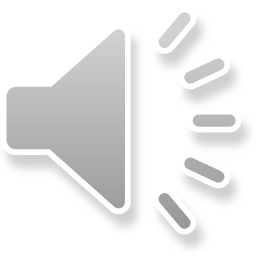 PAYROLL FRAUD: 
PREVENTION
Ensure supervisor approval of timesheets
Require advance approval of  hours outside the normal work week (overtime, weekend, before or after hours, and telework)
Require notification to the payroll administrator and to the employee when direct deposit information is changed
Reconcile timesheets to payroll
Compare work activity (calendars, email, case files) to payroll dates and hours
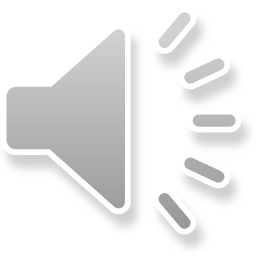 TIME AND ATTENDANCE FRAUD
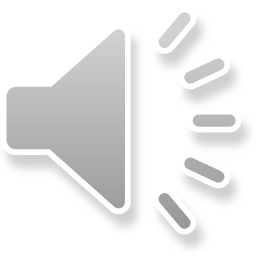 TIME AND ATTENDANCE FRAUD 
CASE STUDY
PADDED HOURS

ADMINISTRATOR PADDED HER TIMESHEETS WITH EXTRA AND OVERTIME HOURS AND PROCESSED HER OWN PAYROLL WITHOUT EXECUTIVE DIRECTOR APPROVAL

TOTAL LOSS:  OVER $100,000
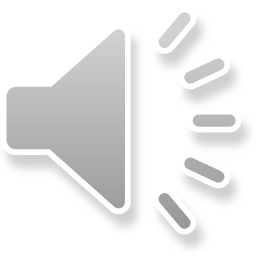 TIME AND ATTENDANCE FRAUD:
PREVENTION
Ensure supervisor approval of timesheets
If employee is located in a different office than their supervisor, ensure adequate oversight of employee's office time and attendance
Require advance approval of hours worked outside the normal work week (overtime, weekend, before or after hours, and telework)
Reconcile timesheets to payroll
Compare work activity (calendars, email, case files) to payroll dates and hours
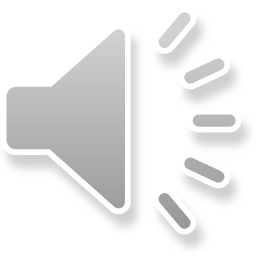 TRAVEL AND REIMBURSEMENT FRAUD
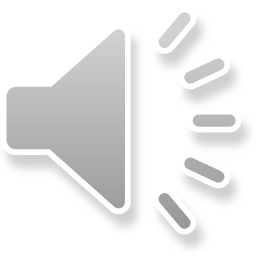 TRAVEL AND REIMBURSEMENT FRAUD CASE STUDY
CRUISING WITH LEO

PARALEGAL SUBMITTED FALSE TRAVEL CLAIMS FOR TRIPS HE DID NOT TAKE, AND CREATED FAKE CASES TO SUPPORT THE TRAVEL CLAIMS

TOTAL FRAUD:  OVER $130,000
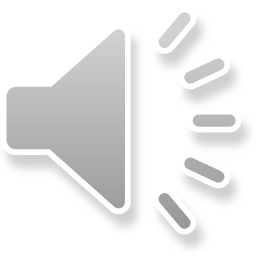 TRAVEL AND REIMBURSEMENT FRAUD:
PREVENTION
Require prior approval for travel
Reconcile travel with time records
Establish clear travel reimbursement guidelines
Require original receipts
Have a policy that requires adequate review of forms
Use a form that captures detailed information about the claimed travel 
Ensure expected “return on intake” from outreach efforts
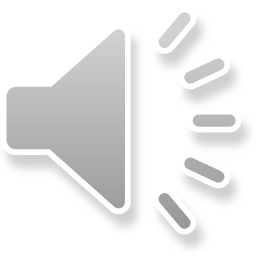 FRAUD RELATED TO GRANTEE REVENUE STREAMS:
ATTORNEY FEES, CLIENT TRUST FUNDS, DONATIONS
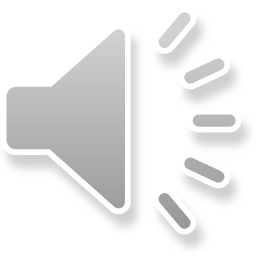 FRAUD RELATED TO 
GRANTEE REVENUE STREAMS
KEVIN’S ATTORNEY FEES
STOLE COURT-AWARDED ATTORNEY FEES INTENDED FOR THE PROGRAM

TOTAL FRAUD: $25,000
GABBY’S GREED 
STOLE CLIENT FUNDS INTENDED TO PAY APPLICATION FEES

TOTAL FRAUD : Over $50,000
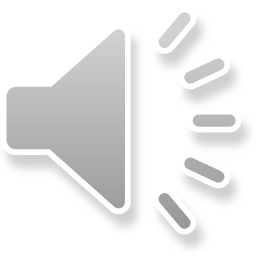 FRAUD RELATED TO GRANTEE REVENUE STREAMS: 
PREVENTION
All funds provided to the program should be receipted with a pre-numbered receipt
All funds provided to the program should be made payable to the grantee not to staff members or case handlers
Managing attorneys should be aware of all fee-eligible cases
Fee-eligible cases should not be closed until the managing attorney determines that the program received the fee
Accounting departments should be aware of all future receivables (including attorney fees) so they can follow up,  if necessary 
Discourage cash payments
Someone not involved in the cash collection process should compare the receipts of the cash collected to the bank deposit
Background checks of employees handling cash/funds
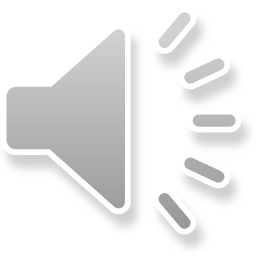 CREDIT CARD FRAUD
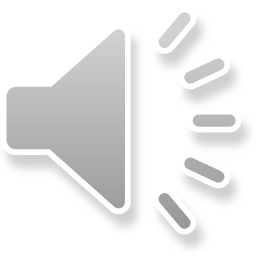 CREDIT CARD FRAUD CASE STUDY
CHRIS’ CARDS

USED PROGRAM CARD TO PURCHASE SPORTS TRADING CARDS

TOTAL FRAUD: $25,000
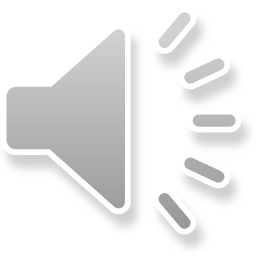 CREDIT CARD FRAUD :
PREVENTION
Prior approval of credit card charges
Board approval of Executive Director charges
Require itemized receipts to be provided for review
Monthly credit card statement reconciliation
Strong credit card policy with clear disciplinary actions for violations
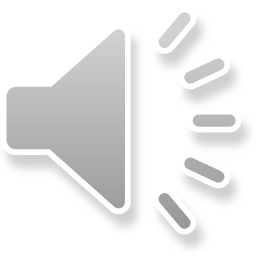 OUTSIDE PRACTICE, EMPLOYMENT, AND CLIENT DIVERSION
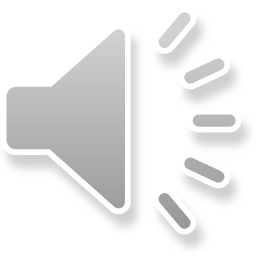 OUTSIDE PRACTICE, EMPLOYMENT, AND CLIENT DIVERSION 
CASE STUDIES
TWO TIMING ATTORNEYS

ATTORNEYS ENGAGED IN THE UNAUTHORIZED OUTSIDE PRACTICE OF LAW

QUESTIONED COSTS: $20,000
AVERTED AID

ATTORNEYS AND PARALEGALS DIVERT CLIENTS TO THEIR OUTSIDE BUSINESS

TOTAL FRAUD: MULTIPLE CASES
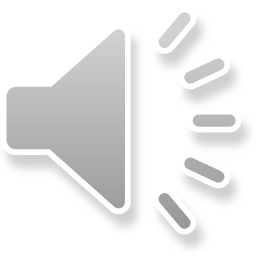 OUTSIDE PRACTICE, EMPLOYMENT, AND CLIENT DIVERSION: 
PREVENTION
Create strong outside practice and employment policies and forms
Implement a conflicts of interest policy
Require prior approval for all outside practice/employment
Periodic internet searches on employees to detect outside work
Check time records against court dockets and travel records
Ensure intake procedures create an audit trail of clients
No shared passwords
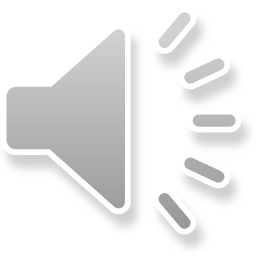 REGULATORY INVESTIGATIONS
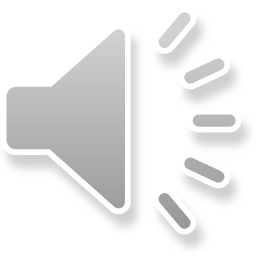 [Speaker Notes: Hi I am Kathryn Silvestri, Investigative Counsel with the OIG. I will be presenting slides 31 through 36. The first 3 slides will describe examples of investigations into violations of LSC regulations conducted by our office and best practices for preventing regulatory violations.]
REGULATORY INVESTIGATION CASE STUDIES
Grantee 
produced a 
pamphlet that included a partisan political cartoon.





Grantee employees sent emails to grantee email addressed urging staff to vote a particular way.




A grantee attorney assisted clients in immigration removal hearings during grantee time. 



Grantee paid a PAI contract attorney twice for the same hours; once through hourly invoices and a second time through a settlement award.
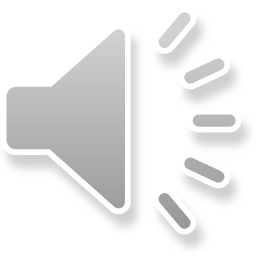 [Speaker Notes: 1st example: a grantee employee that was unaware of LSC restrictions regarding political activity inserted a partisan political cartoon into a grantee pamplet
2nd example: cases involving grantees receiving emails to support political candidates. one case intentional another case employee did not check email contact list before sending
3rd example: grantee employee knowingly used grantee time and resources to assist ineligible clients
4th example: grantee payment practice to a PAI attorney resulted in a double payment that resulted in QC in order for LSC to recoup its funds]
REGULATORY INVESTIGATIONS: PREVENTION
Create robust regulatory policies and procedures
Implement trainings at least annually on the regulations
Update staff when regulations change or new guidance is released
Encourage staff to report potential regulation violations or concerns
Conduct occasional internet searches for indicators of regulatory violations by employees
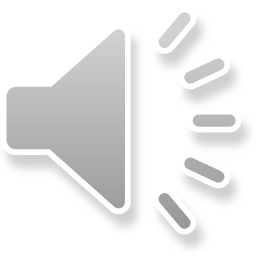 [Speaker Notes: This is a list of best practices aimed at preventing violations of LSC regulations

-Dont just have employees review LSC regulations upon hiring, create policies and procedures that inform staff and that are aimed at preventing violations

-Some examples of regulatory investigations included grantee employees that violated LSC regulations due to being unware of the restriction. Annual trainings would likely have prevented these issues

-Create a practice to informs all grantee employees when regulations are changed or when LSC releases new guidance

-Grantee policies and trainings should encourage staff to report potential regulatory concerns; if the employee is reporting a intentional violation ensure the employee is protected with a whistleblower policy

- if a grantee suspects a violation by an employee, conduct internet searches to determine if indicators exist]
CONFLICTS OF INTERESTS
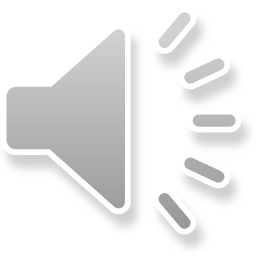 [Speaker Notes: In the next three slides, I will provide examples of conflicts of interest and best practices for preventing issues related to conflicts of interest.]
CONFLICTS OF INTEREST CASE STUDY
CLEANING CONFLICTS
EXECUTIVE DIRECTOR CONTRACTED WITH HER HUSBAND’S CLEANING BUSINESS AND DID NOT DISCLOSE CONFLICT.
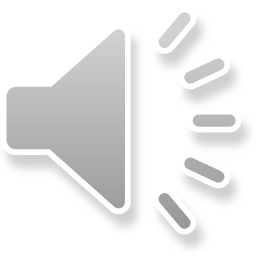 [Speaker Notes: Several OIG investigations have included conflicts of interest that were created for the purpose of carrying out a fraud. In this example the ED of a subgrantee had her husband register a cleaning business. The ED did not report to the CFO or the Board that a cleaning business belonging to her husband would be contracted with. Each month the ED would have the subgrantee pay the business as a way to direct additional money to her family. The cleaning business never actually provided a cleaning service to the grantee.

An additional example of a conflict of interest used to carryout a fraudulent scheme was a grantee employee that directed the grantee to contract with a preferred vendor in order for the grantee employee to receive a kickback from the vendor.]
CONFLICTS OF INTEREST:
PREVENTION
Have conflict of interest, nepotism, and whistleblower policies.
Require disclosure of conflicts by employees and members of the Board of Directors.
If a conflict involves the Executive Director, require disclosure to the Board of Directors.
Require employees and/or Board members recuse themselves from decision-making when a conflict exists.
Encourage reporting of known conflicts by regularly reminding staff of the conflict of interest, nepotism, and whistleblower policies.
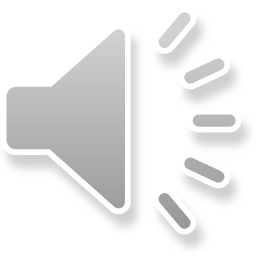 HOTLINE
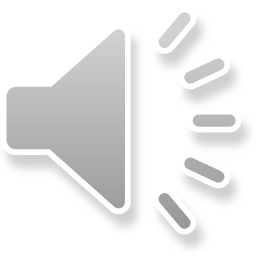 CONTACT THE OIG HOTLINE
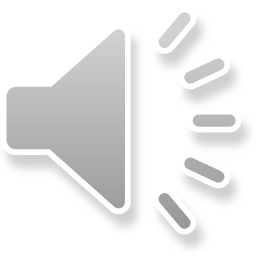 OIG HOTLINE CONTACT INFORMATION
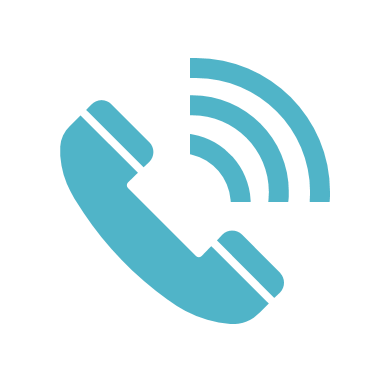 Phone:	800-678-8868
		       202-295-1670
 Fax: 	202-337-7155
 E-mail: 	hotline@oig.lsc.gov
 Mail: 	P.O. Box 3699
                   Washington, DC 20007-0199
Duty to report any loss of $200 or more to the LSC OIG
Employees, Officers, and Directors should report fraud, waste, abuse, and violations of LSC laws or regulations to the OIG.
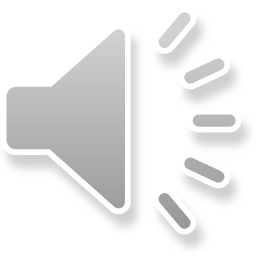 RESOURCES
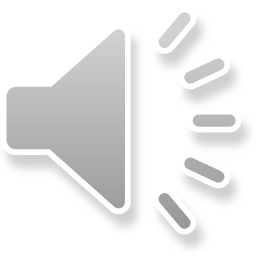 OIG FRAUD PREVENTION  RESOURCES
Fraud Alerts And Best Practices	
 The Fraud Corner
 Guides And Presentations
 Press Releases
 Please visit: https://www.oig.lsc.gov/Products/Investigative-results-and-guidance
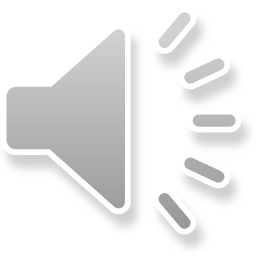